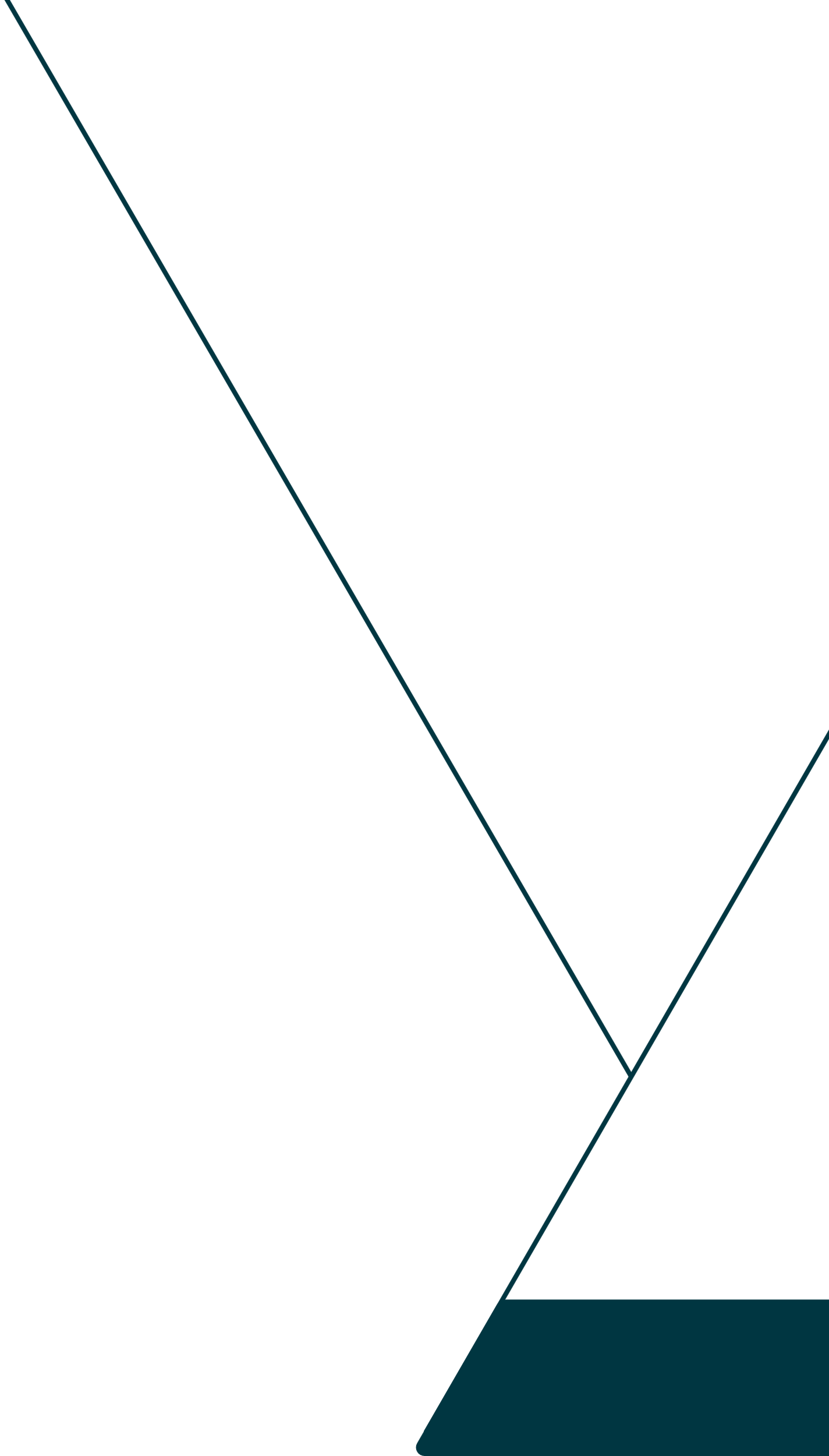 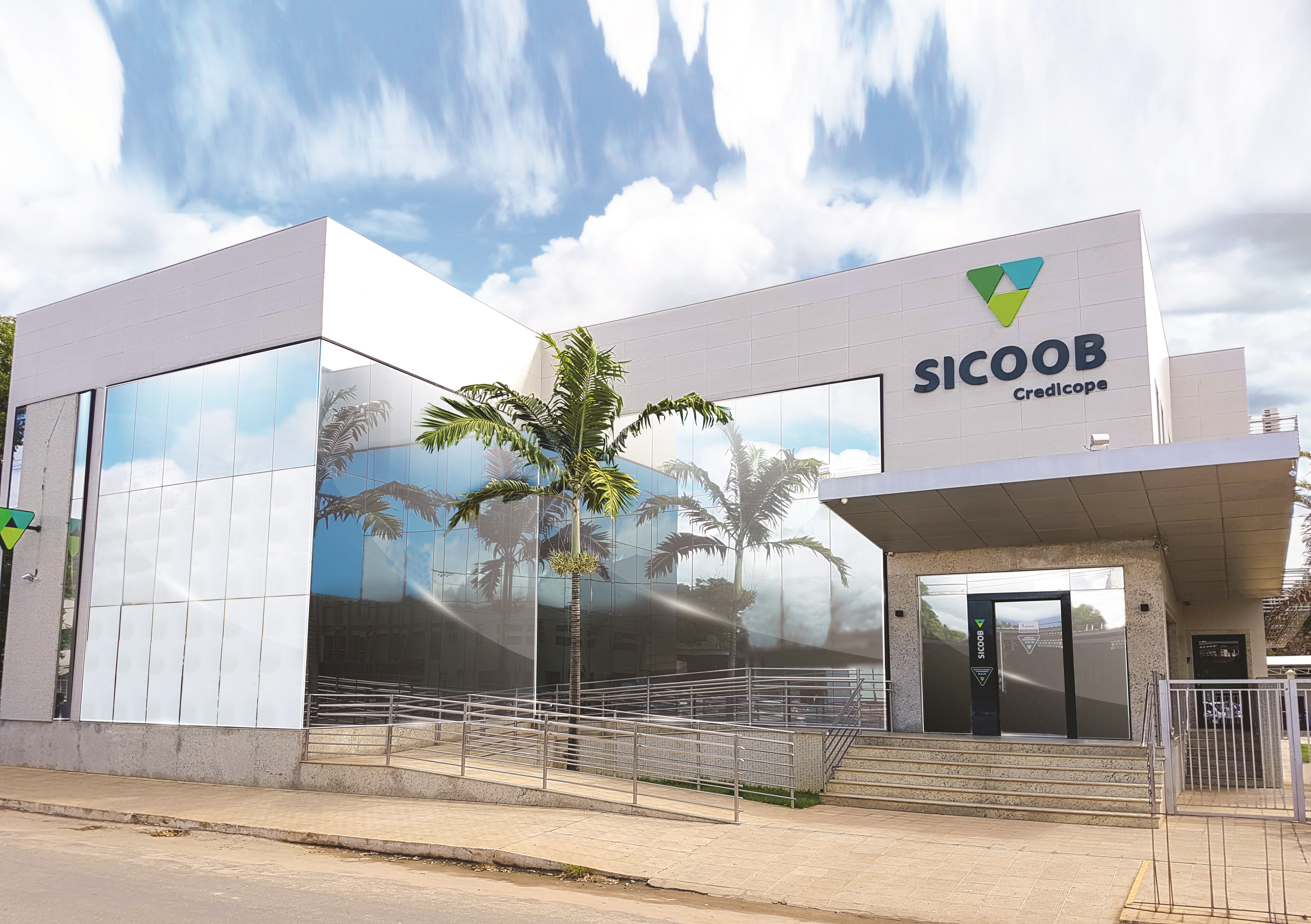 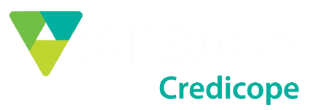 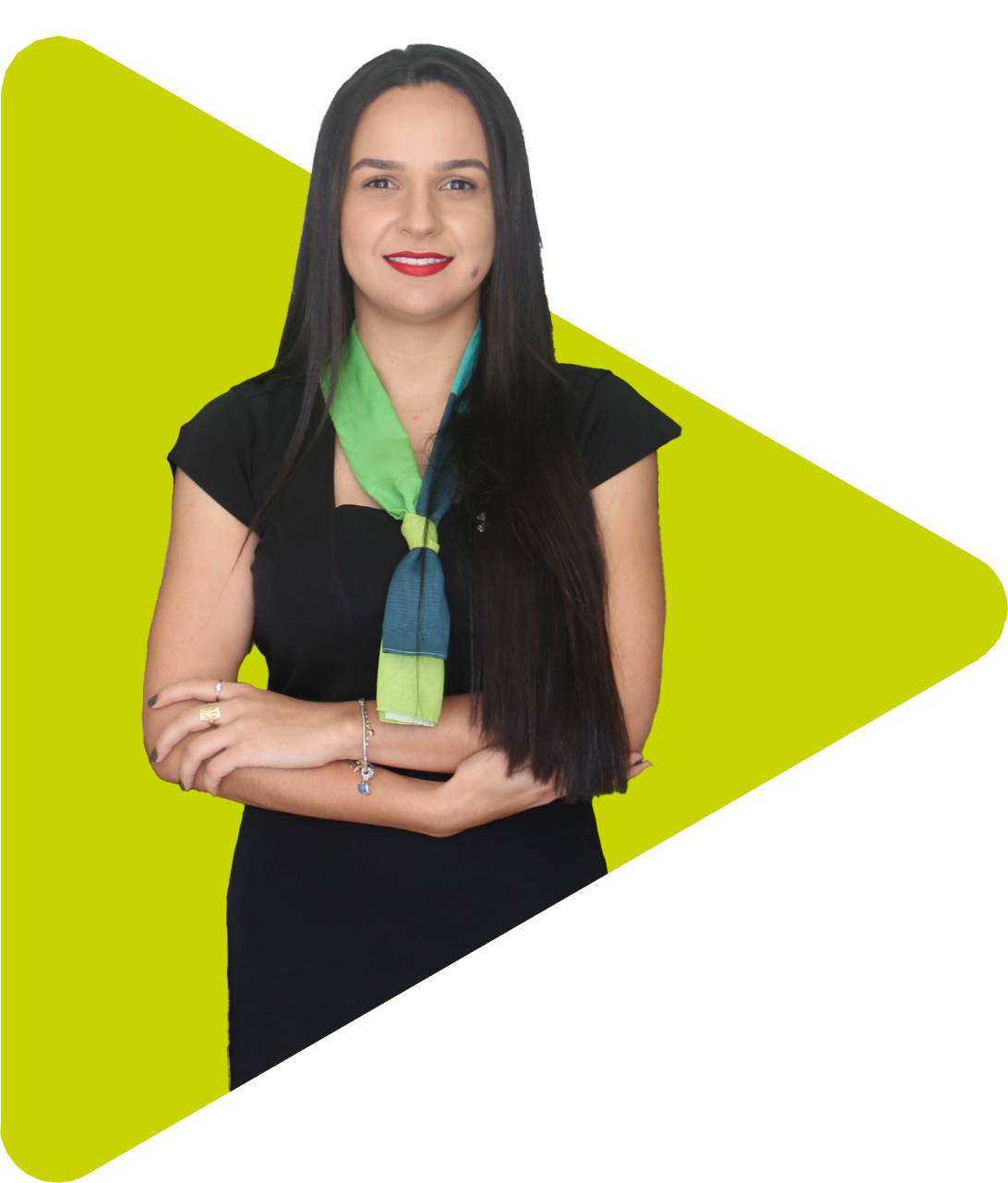 Maiza Cristine de Souza Rocha
Licenciatura em Matemática (UNIMES)MBA em Gestão Estratégica de Vendas (PITÁGORAS)MBA em Gestão Inovadora de Negócios (SENAC)Certificação CPA-20 (ANBIMA)Gerente de PA – Sicoob Credicope Governador Valadares.
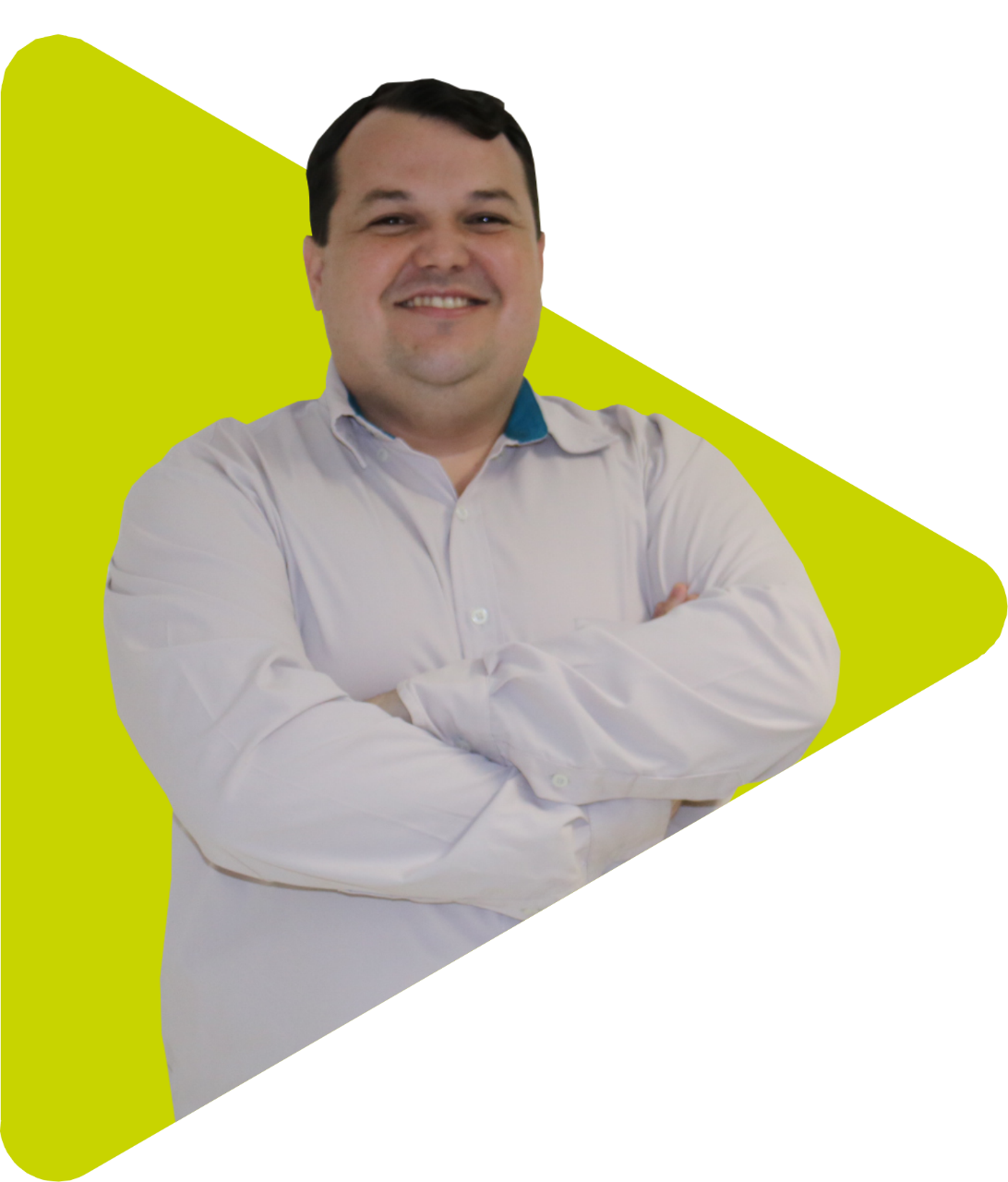 Igor Marçal de Oliveira
Direito - Universidade Estácio de SáMBA em Gestão de Empresas Públicas e Privadas – FGVMBA Inovadora de Negócios – SenacMBA em Gestão de Pessoas – SenacCertificação de Dirigentes do Sicoob - Categoria DiretorCertificação Anbima - CPA-10Diretor de Negócios Sicoob Credicope
QUEM SOMOS?
Mais que uma  escolha financeira,  um caminho para  um mundo melhor  e mais justo.
PROPÓSITO
Conectar pessoas para  promover justiça financeira  e prosperidade.
VISÃO
Ser referência em  cooperativismo, promovendo
o desenvolvimento  econômico e social das  pessoas e comunidade.
MISSÃO
Promover soluções e experiências  inovadoras e sustentáveis por  meio de cooperação.
VALORES
Respeito e Valorização das Pessoas  Cooperativismo e Sustentabilidade
Ética e Integridade  Excelência e Eficiência  Liderança Inspiradora  Inovação e Simplicidade
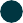 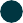 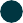 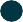 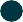 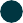 PRINCÍPIOS DO  COOPERATIVISMO
2
1
Adesão Livre e Voluntária
Gestão Democrática
3	4
Participação Econômica
Autonomia e Independência
dos Membros
5	6
Educação, Formação
e Informação
Intercooperação
7
Interesse pela Comunidade
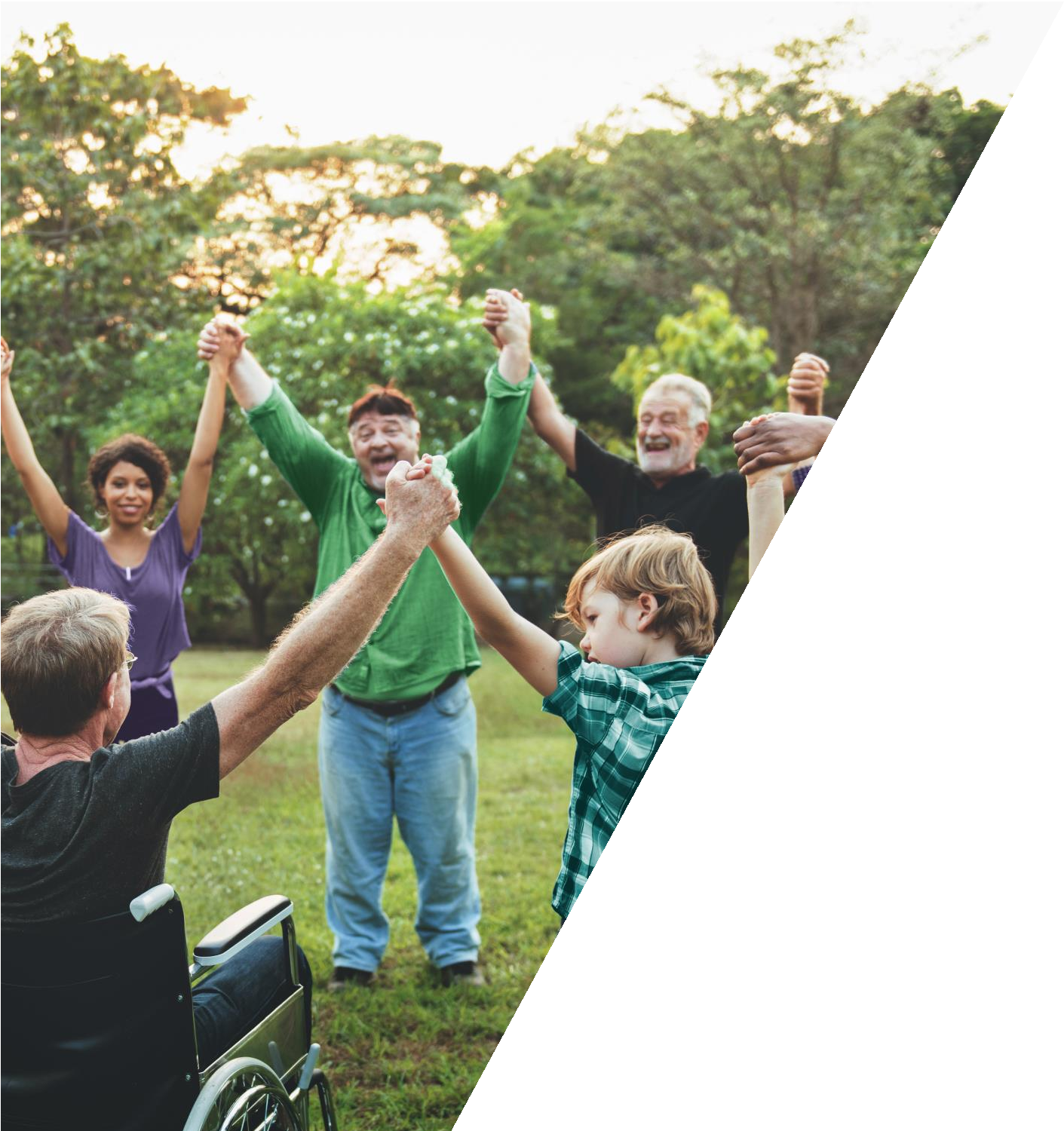 Quanto mais  pessoas escolhem  fazer parte, maior é  a transformação.
Colocamos as pessoas no centro de tudo,  pois acreditamos que cada indivíduo importa.  Essa é a força que nos leva a promover justiça  financeira em todos os cantos e apoiar o  desenvolvimento socioeconômico das regiões  onde estamos presentes.
O COOPERATIVISMO
NÃO PARA DE CRESCER
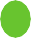 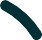 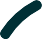 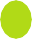 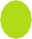 Cooperativismo no mundo
+	1,2 bilhão
As 300 maiores cooperativas do  mundo têm um faturamento de
=	US$ 2,1
trilhões
3 DE COOPERATIVAS
milhões
DE PESSOAS
Fonte: ACI (Aliança Cooperativa Internacional) - Organização que congrega as cooperativas no mundo.
4.018
351
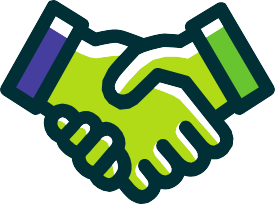 rede de atendimento
cooperativas singulares
27
Agências em
15
unidades da federação
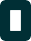 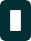 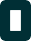 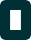 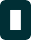 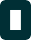 Presente em
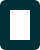 2.135
cooperativas centrais
municípios
Data base: Jun/22 | Fonte: CCS
ATUALMENTE, O SICOOB POSSUI:
47,8MIL
6,5
MILHÕES DE
COOPERADOS
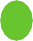 *
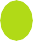 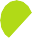 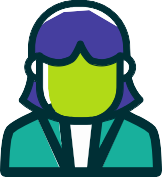 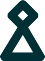 DIRIGENTES E EMPREGADOS
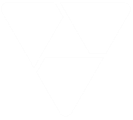 Data base: Jun/22 - *Mar/22 | Fonte: CCS
O SICOOB
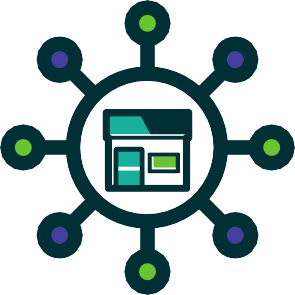 +371
1.047	6.911
correspondentes	caixas eletrônicos próprios
*
novas agências
Data base: Jun/22 - *Mar/22 | Fonte: CCS
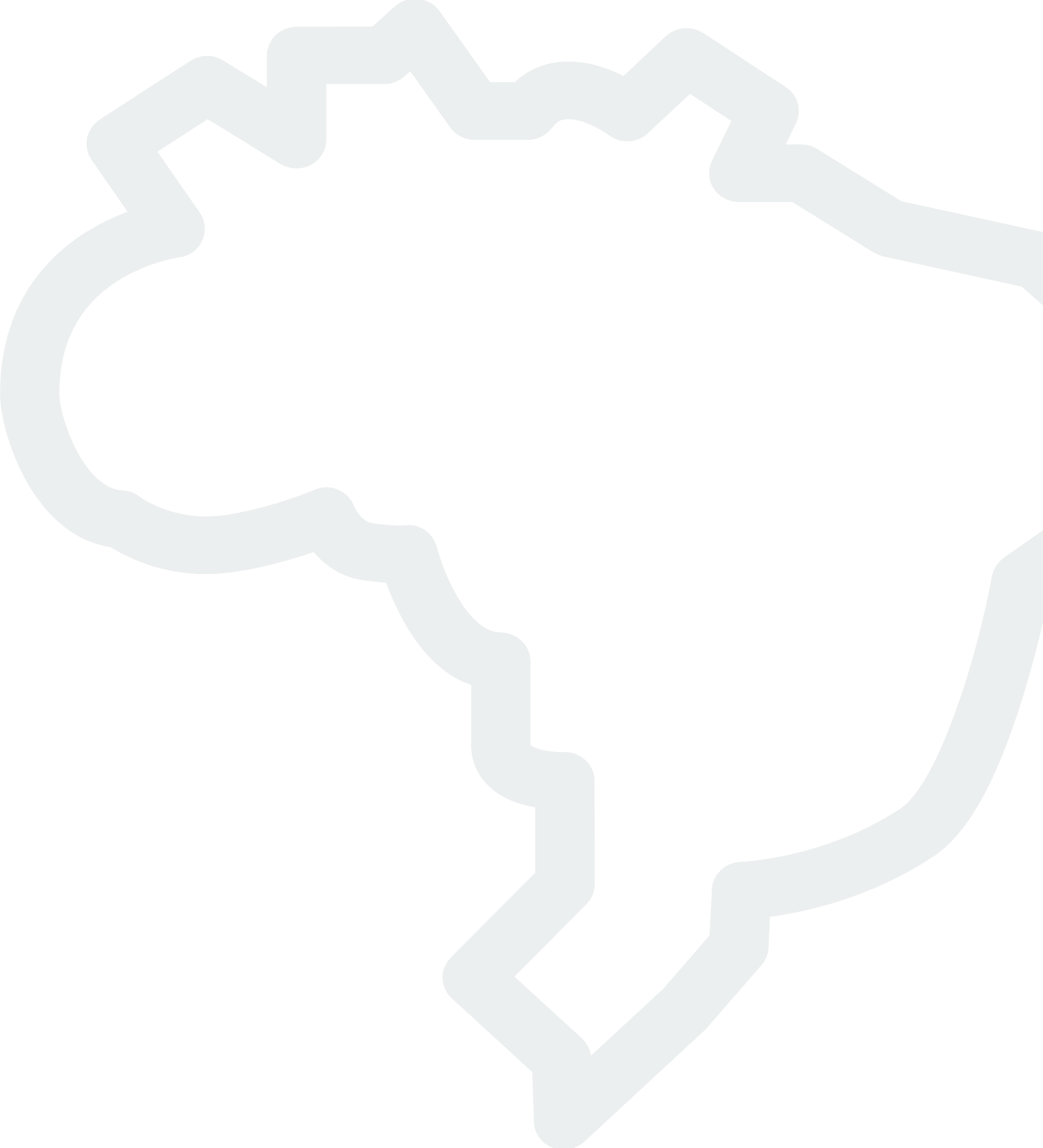 Única instituição financeira* presente em
350 municípios
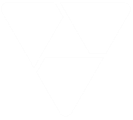 Data base: Jun/22 | Fonte: CCS
*Foram considerados: Cooperativas Sede, Posto de Atendimento Cooperativo - PAC, Agências Bancárias Sede, Posto  de Atendimento Bancário - PAB, Posto Bancário de Arrecadação e Pagamento - PAP
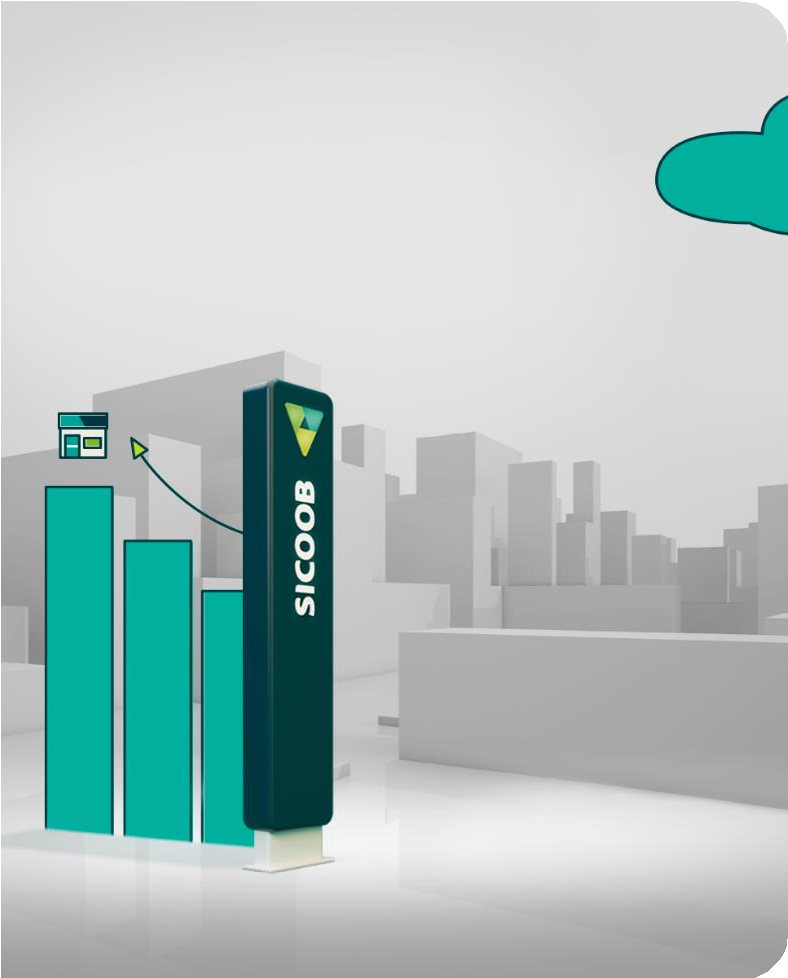 A CADA DIA NOS  TORNAMOS MAIS FORTES
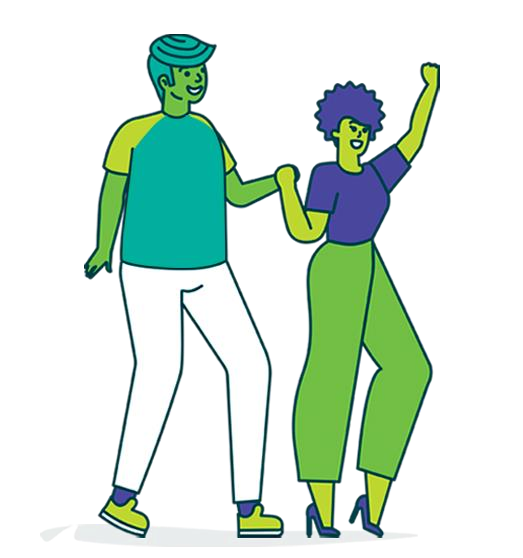 CONTAMOS COM
A 1ª MAIOR REDE DE  ATENDIMENTO DO BRASIL
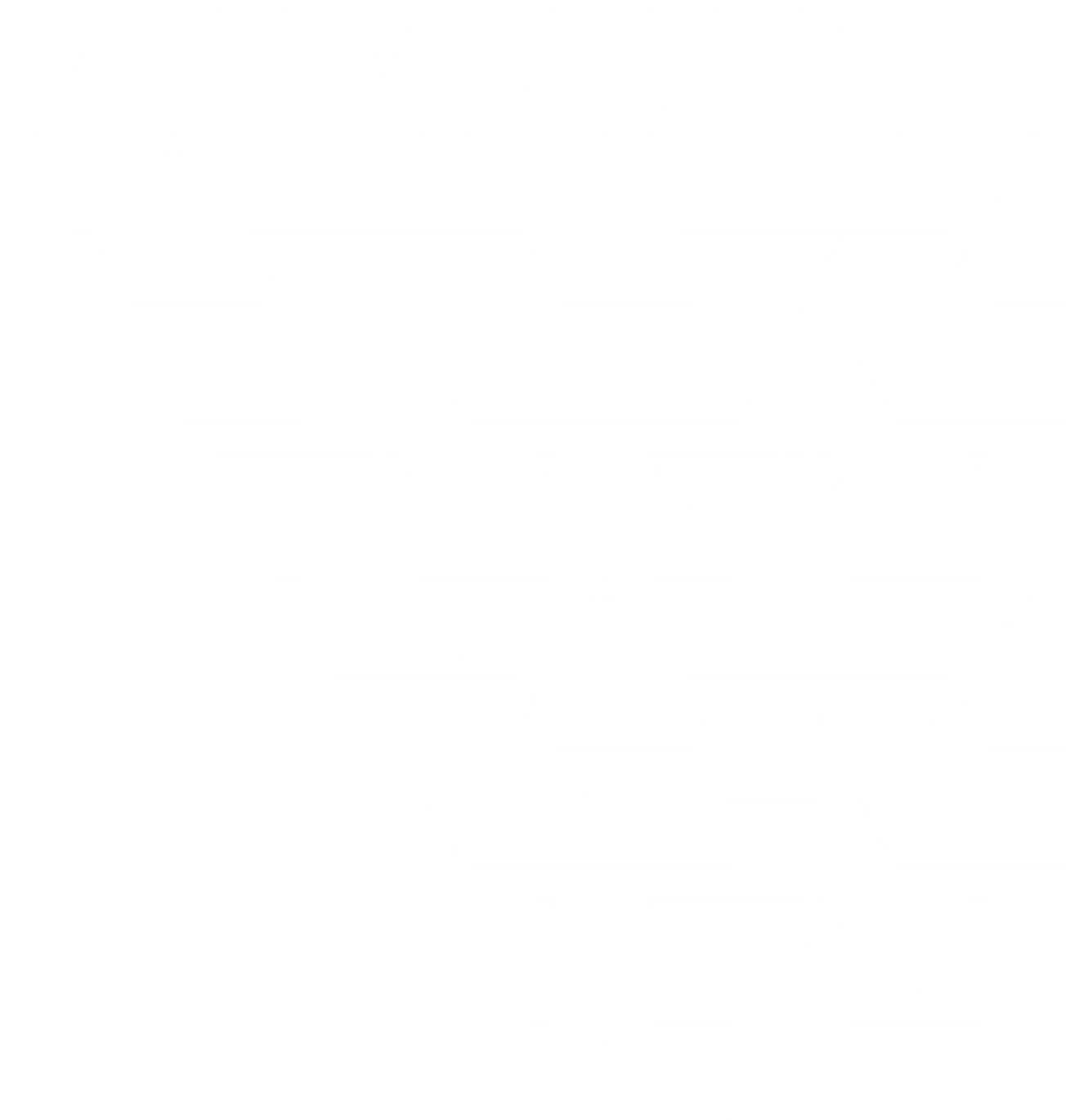 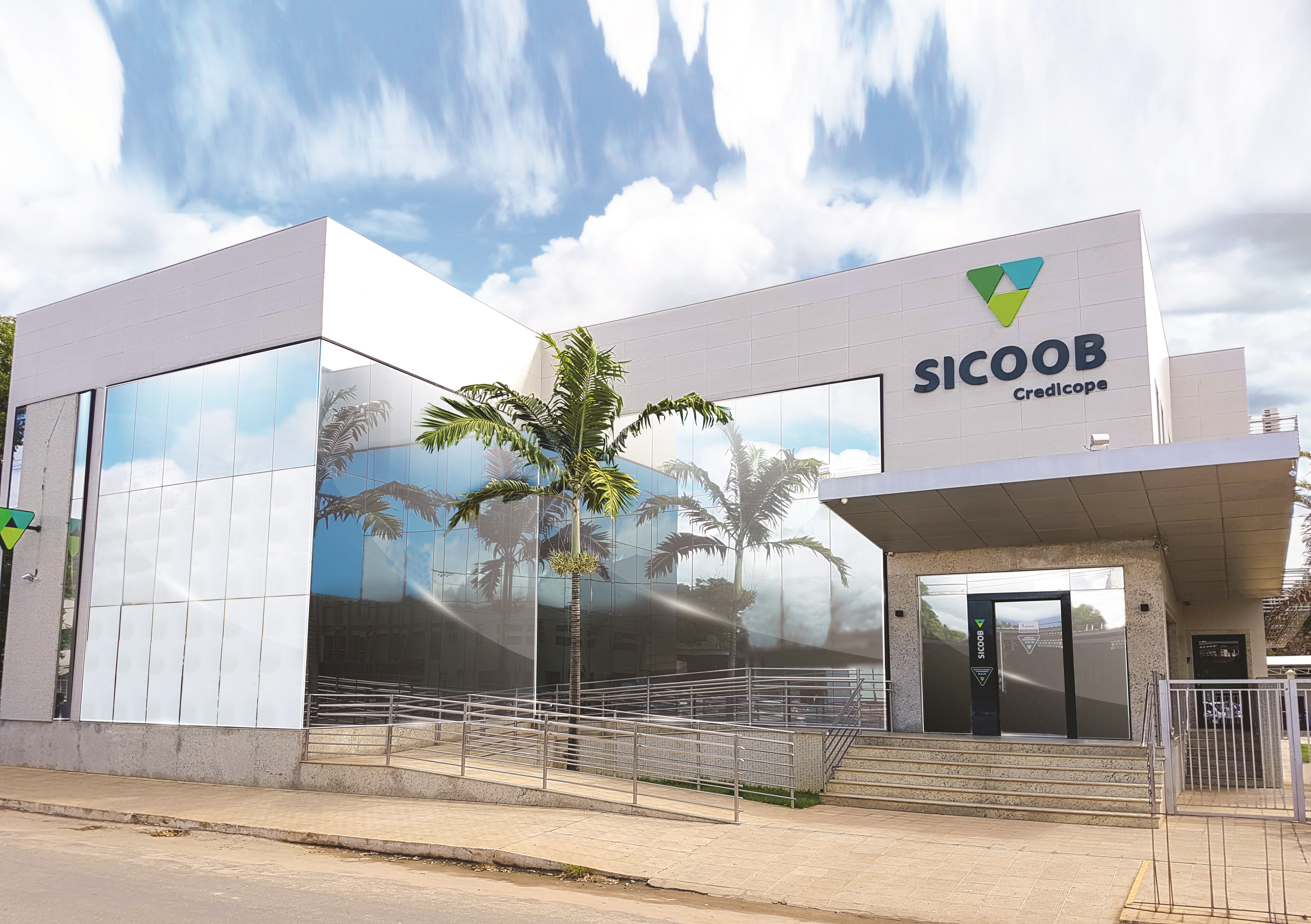 NÚMEROS QUE IMPULSIONAM
O MERCADO E OS  SEUS NEGÓCIOS
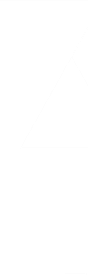 SICOOB CREDICOPE EM NÚMEROS.
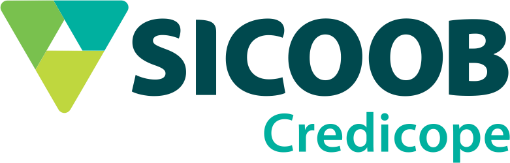 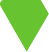 ATUALMENTE, O SICOOB  CREDICOPE POSSUI:
26.685
COOPERADOS
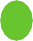 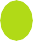 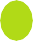 Crescemos mais de 4000  cooperados em 1 ano
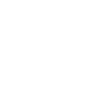 Data base:
DEZ/22 | Fonte: CCS
GRANDES NÚMEROS  DO SICOOB CREDICOPE
(em R$ Milhões)
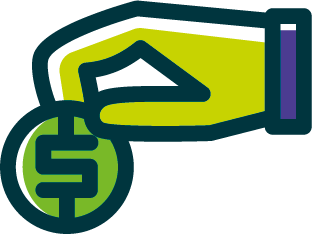 Depósitos Totais
432.153
Data base: OUT/22 | Fonte: CCS
GRANDES NÚMEROS  DO SICOOB CREDICOPE
(em R$ Milhões)
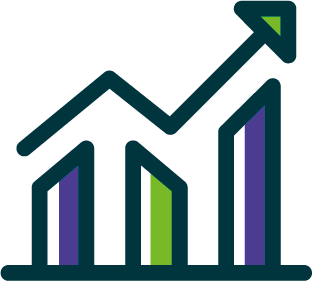 Carteira de Crédito
344.617
Data base: OUT/22 | Fonte: CCS
GRANDES NÚMEROS  DO SICOOB CREDICOPE
(em R$ Milhões)
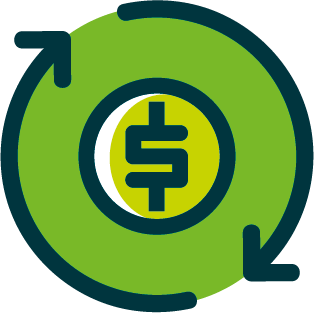 Patrimônio Líquido
58.786
Data base: OUT/22 | Fonte: CCS
GRANDES NÚMEROS  DO SICOOB CREDICOPE
(em R$ Milhões)
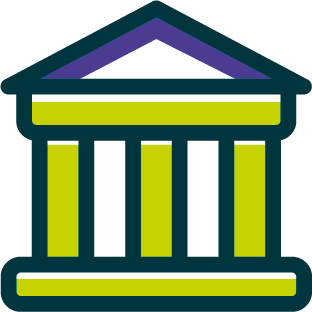 Ativos Totais
606.689
Data base: OUT/22 | Fonte: CCS
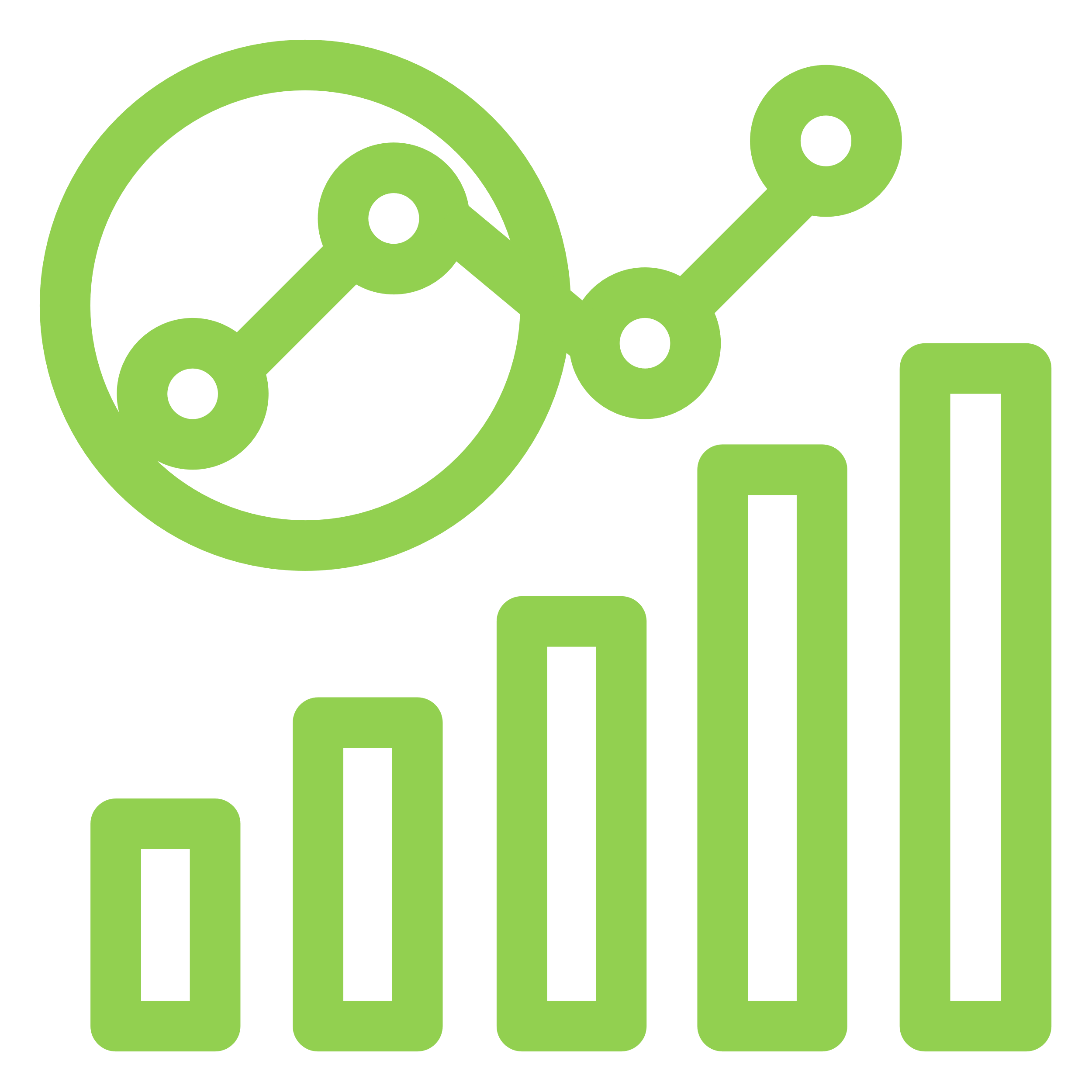 ATUALMENTE,
O SICOOB CREDICOPE POSSUI:
19
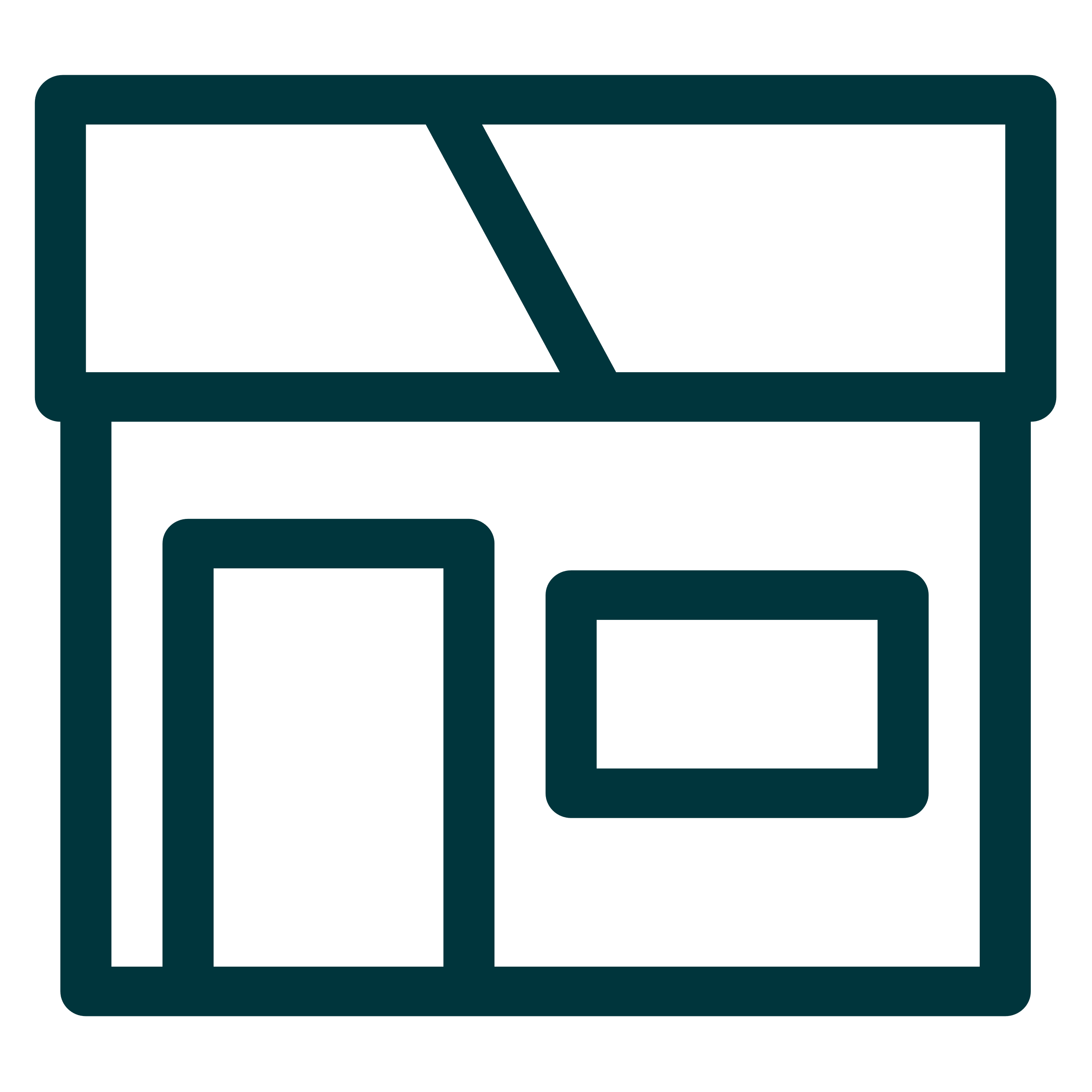 AGÊNCIAS FÍSICAS e 1 Digital
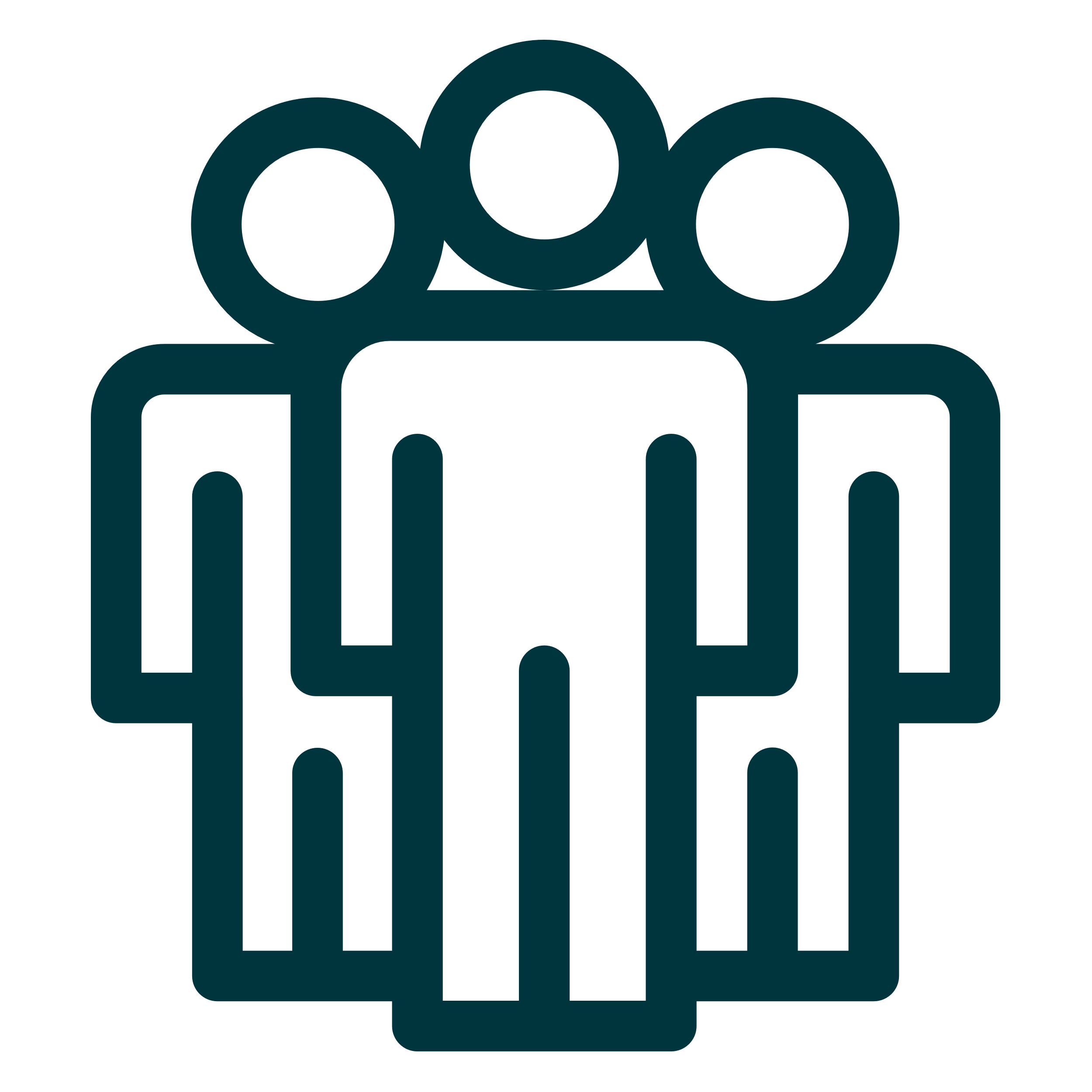 17
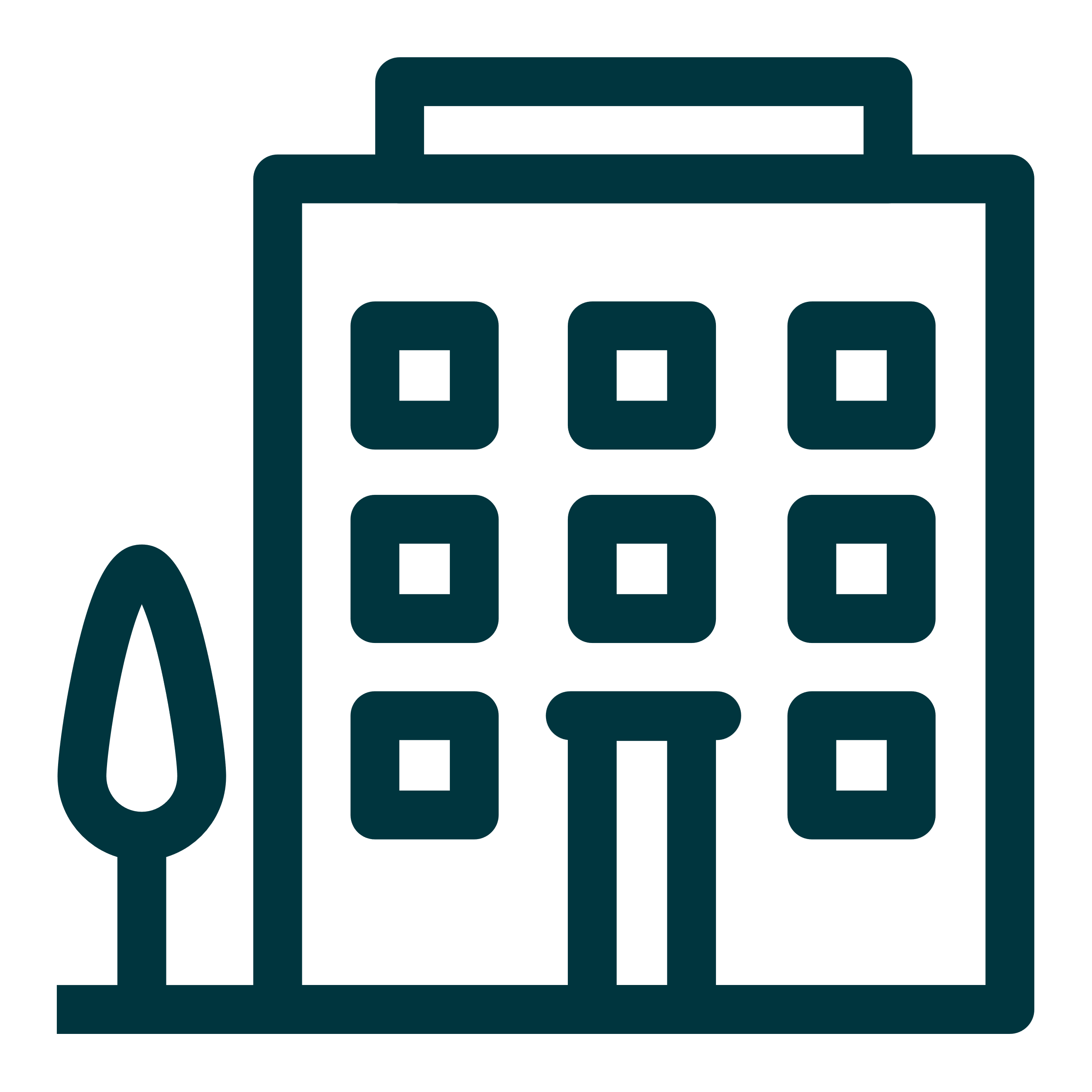 MUNICÍPIOS
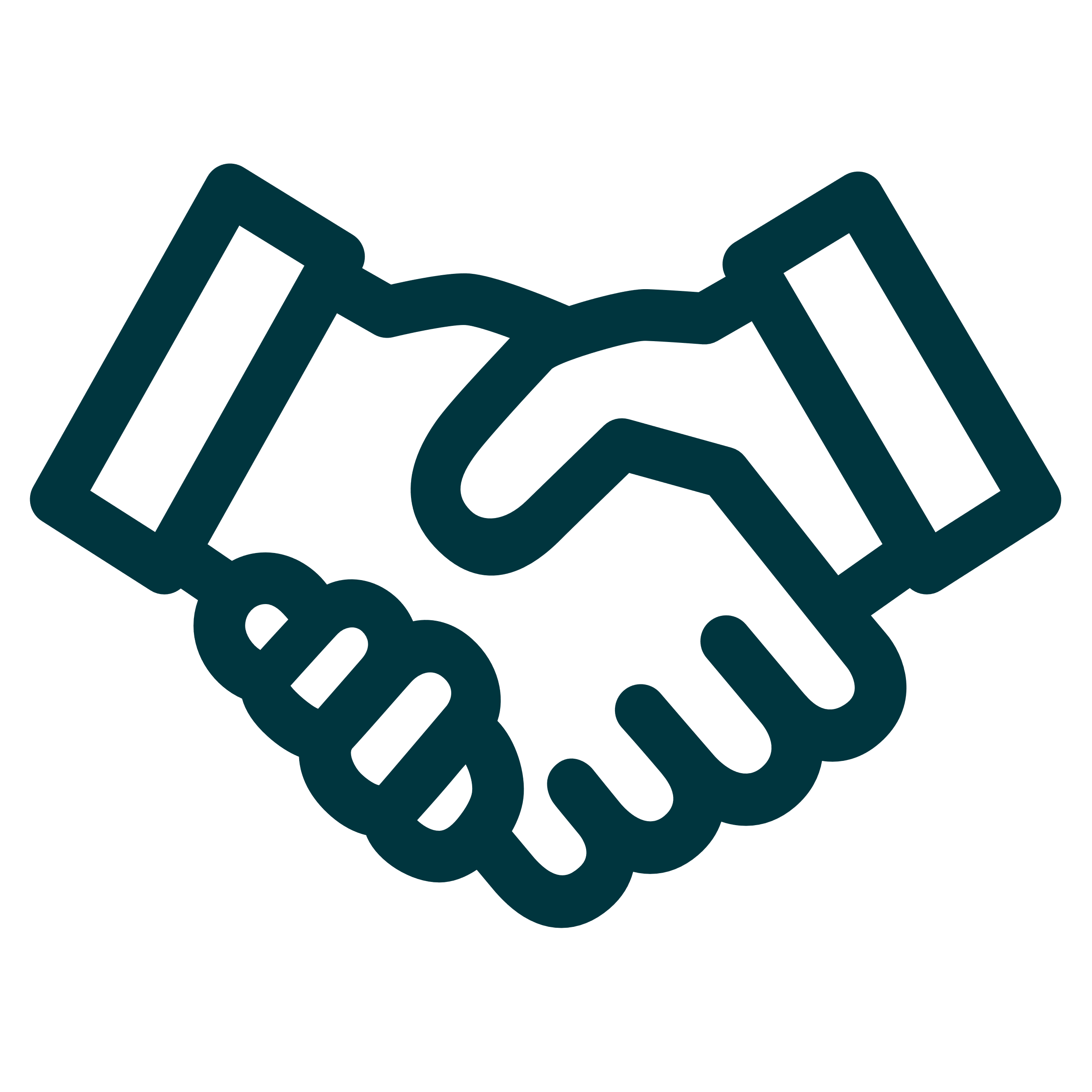 48
REDES DE AUTO ATENDIMENTO próprios, e
26.685
COOPERADOS
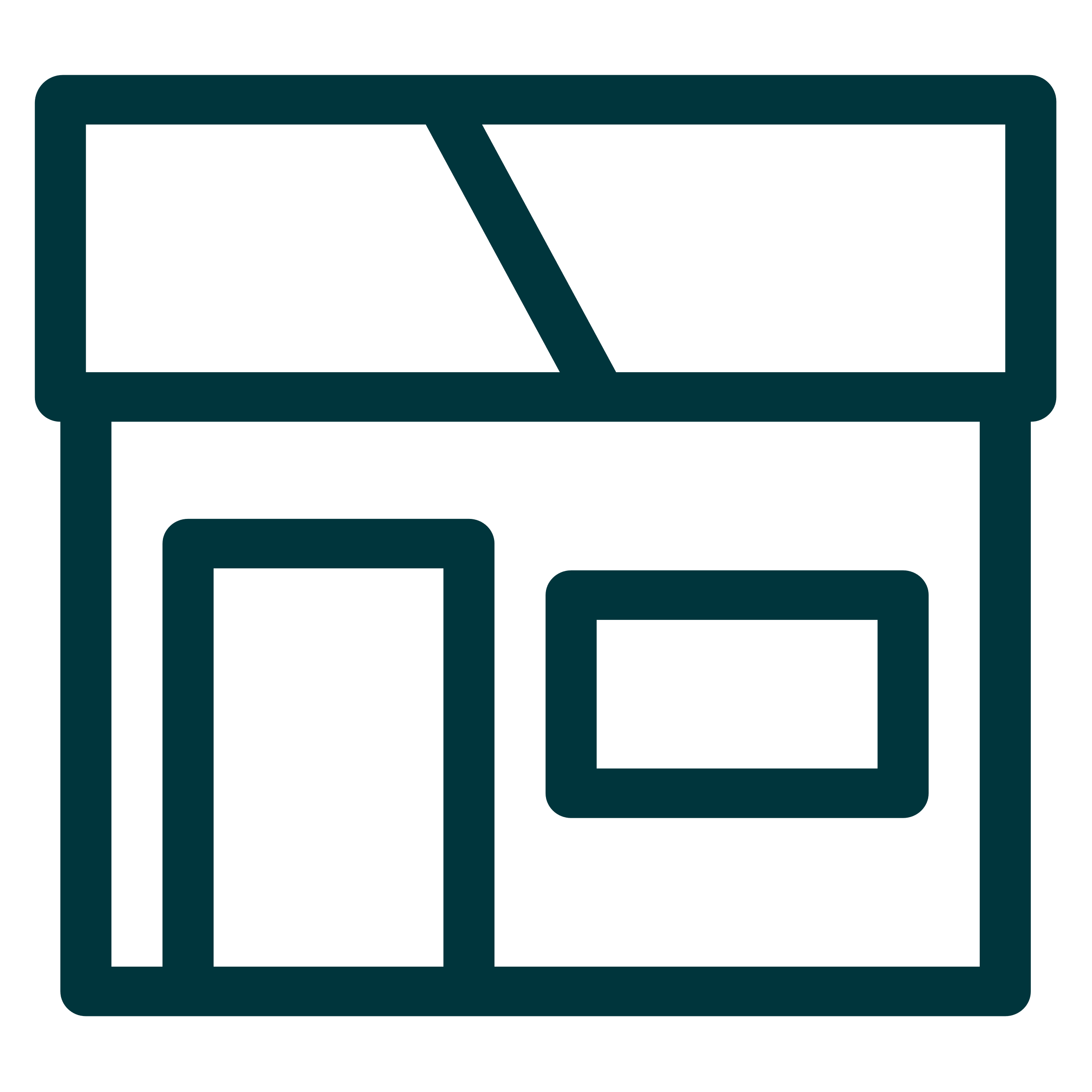 04
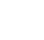 CORRESPONDENTES BANCÁRIOS
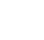 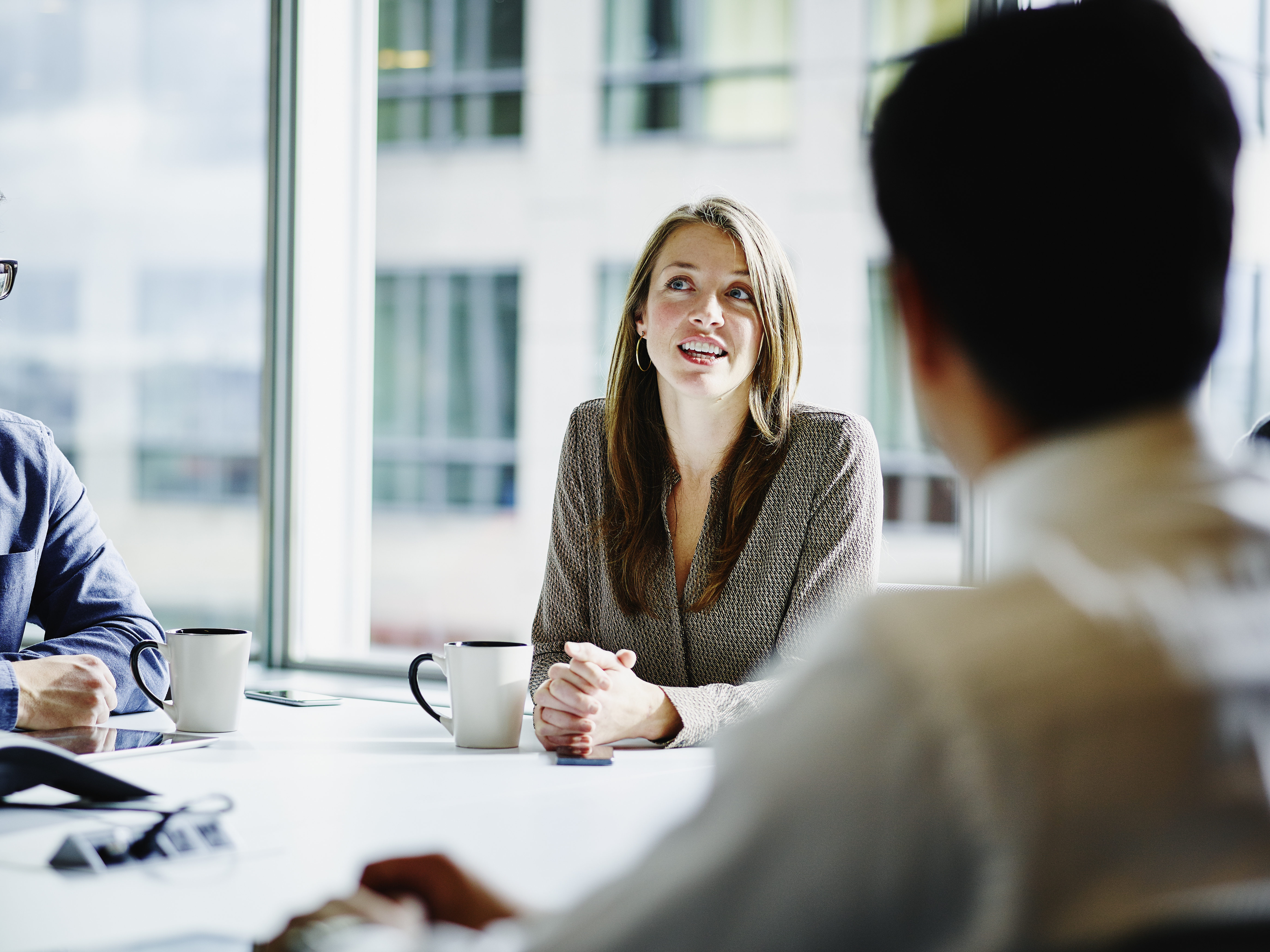 Muito obrigado!
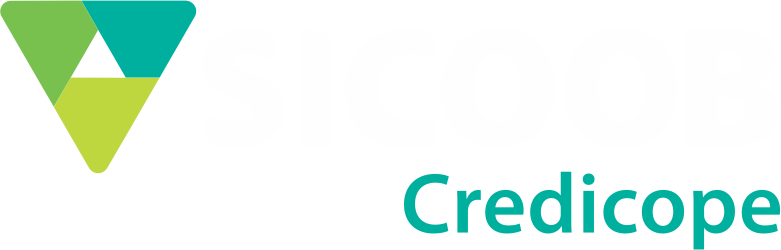 sicoobcredicope.com.br